Wellness and Self-Care for Parents and Caregivers
Presented by Stephanie Moeser, MSW, RSW.
Rediscovery Counselling
Peterborough, ON
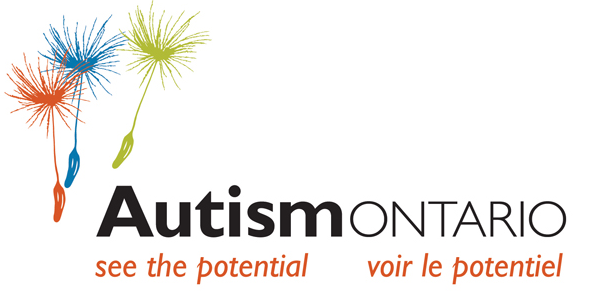 Check In:
Structure and routine
Do’s and Don’ts 
Expectations of ourselves and others (oh those ‘shoulds’)
Mindfulness
Finding moments
Guided Visualization
Some tips:
set an alarm for the same time every day 
try to wake up even 5-10 minutes before others’ in your family
try to eat at the same time every day
try to integrate exercise
try to integrate relaxation
try to have times for your kids/adult children to be doing things 
	-treat these as intentions and not as hard and fast rules
Do:
Get sunlight (when you can)
Open some windows (when you can)
Eat healthy foods (when possible)
Time with pets 
Time with children
Have a clear start to your day
Have a clear bed time routine
Limit (or in moderation)
Caffeine
Alcohol
Junk Food
Naps
Exposure to social media and news (especially in the evenings)
Mindfulness means paying attention in a particular way: on purpose, in the present moment, and non-judgmentally

			Jon Kabat-Zinn
Activity:
Jot down all the “should”, “shouldn’ts” or “should’ves” that have popped into your thoughts lately
Be aware of the second arrow
The first arrow is the actual situation that brings pain or discomfort. We have no choice or control over this
The second arrow is how we react. This could be the judgment we place upon ourselves for feeling a certain way or doing or not doing something. This is where we have some choice
We are living through a global pandemic
There are a lot of unknowns and uncertainties
It’s okay to feel worried and it’s normal to feel worried
Dialectical thinking- using AND instead of BUT
Productivity versus wellness
Learning/teaching versus wellness
Therapy/programs versus wellness
Something to think about:
“Between stimulus and response there is a space.  In that space is our power to choose our response.  In our response lies our growth and our freedom.”
								Viktor E. Frankl
Activity
Write down small ways that you can be gentle with yourself and shift some expectations
From Tara Brach

		R- Recognize
		A- Allow/Accept
		I- Investigate with Kindness
		N- Non-Attachment
Phone calls and video chats
Your children (young and adult children) may have these connections through video games, online role playing etc. These are valid and need to be maintained
Your kids (young and adult children) may feel connection with characters or in fantasy world. These are valid and need to be maintained
In times of challenges, there are often also things that make us grateful or bring moments of joy

Start the day writing a few intentions or goals for the day

At the end of the day, consider writing down two or three moments or things that you are grateful for or that brought you a moment of joy